Advancing STEM Talent at BaxterMarcus Schabacker, CVPChief Scientific Officer
October 1, 2015
Baxter Overview
2
Baxter Confidential — Highly Restricted: Do not distribute without prior approval
Baxter’s mission is to save and sustain lives
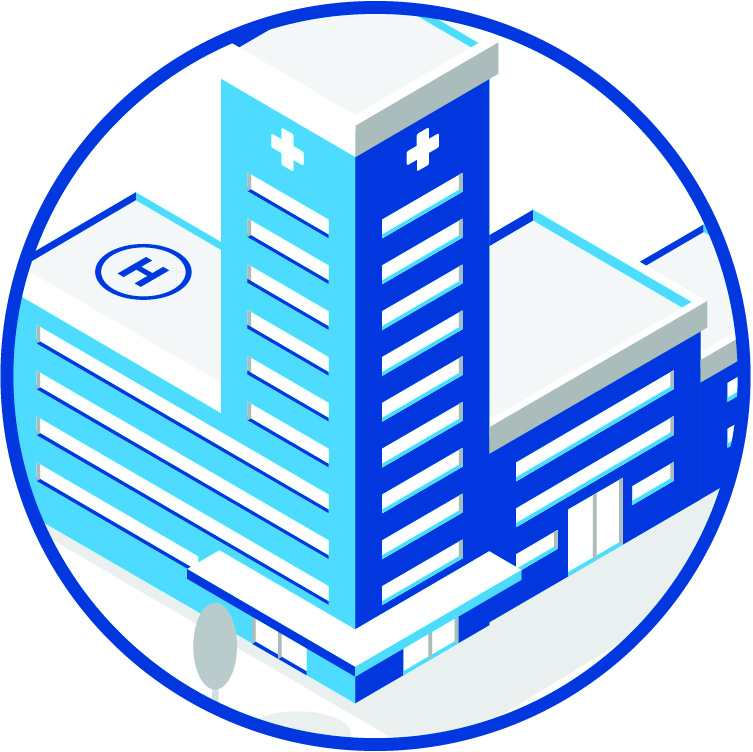 United States 
Headquartered in Illinois
More than 15,000 employees
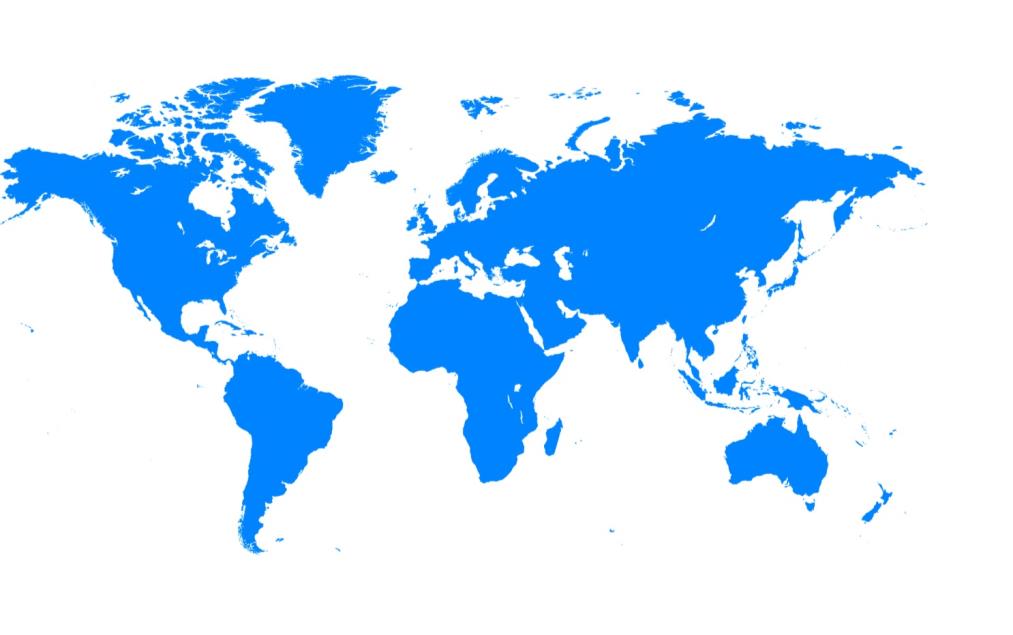 IN THE HOSPITAL
Latin America and Canada
Nearly 9,100 employees
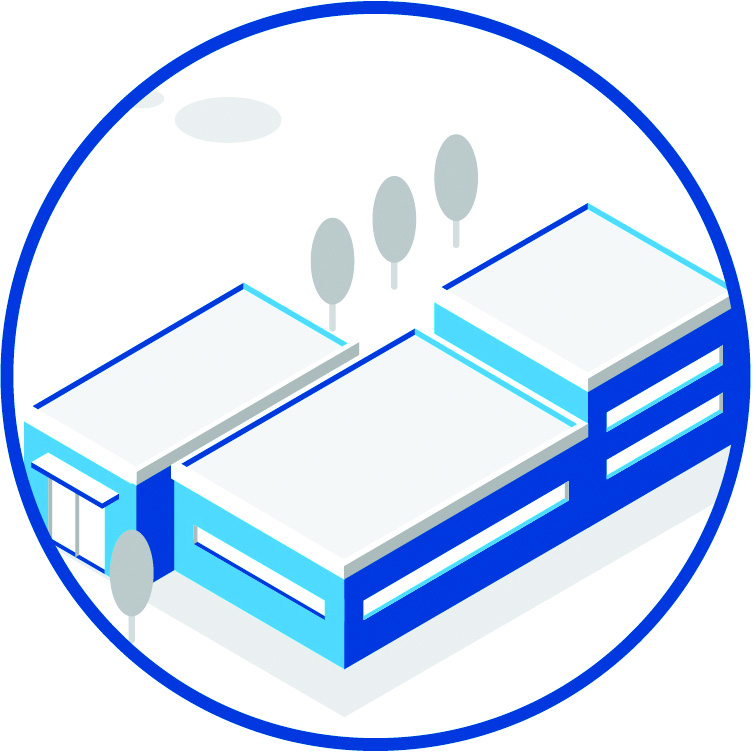 Europe, Middle East and AfricaNearly 10,000 employees
IN THE CLINIC
Asia Pacific
More than 11,000 employees
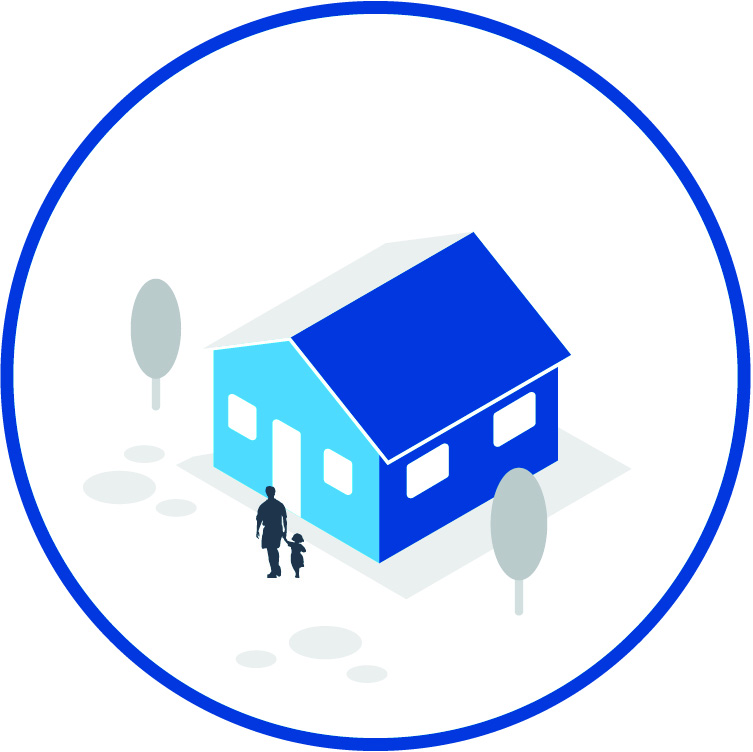 2014 Revenue:  $10.7B
Our global footprint helps us provide essential products to patients and healthcare providers in more than 100 countries
IN THE HOME
3
STEM Talent is Critical for Our Business
Drug Delivery
Hardware & Software Development
Polymers and Container Technology
Biologics
Solutions
Sterilization
We rely on STEM talent to advance patient care
4
STEM Talent Landscape
5
Baxter Confidential — Highly Restricted: Do not distribute without prior approval
STEM Talent Landscape
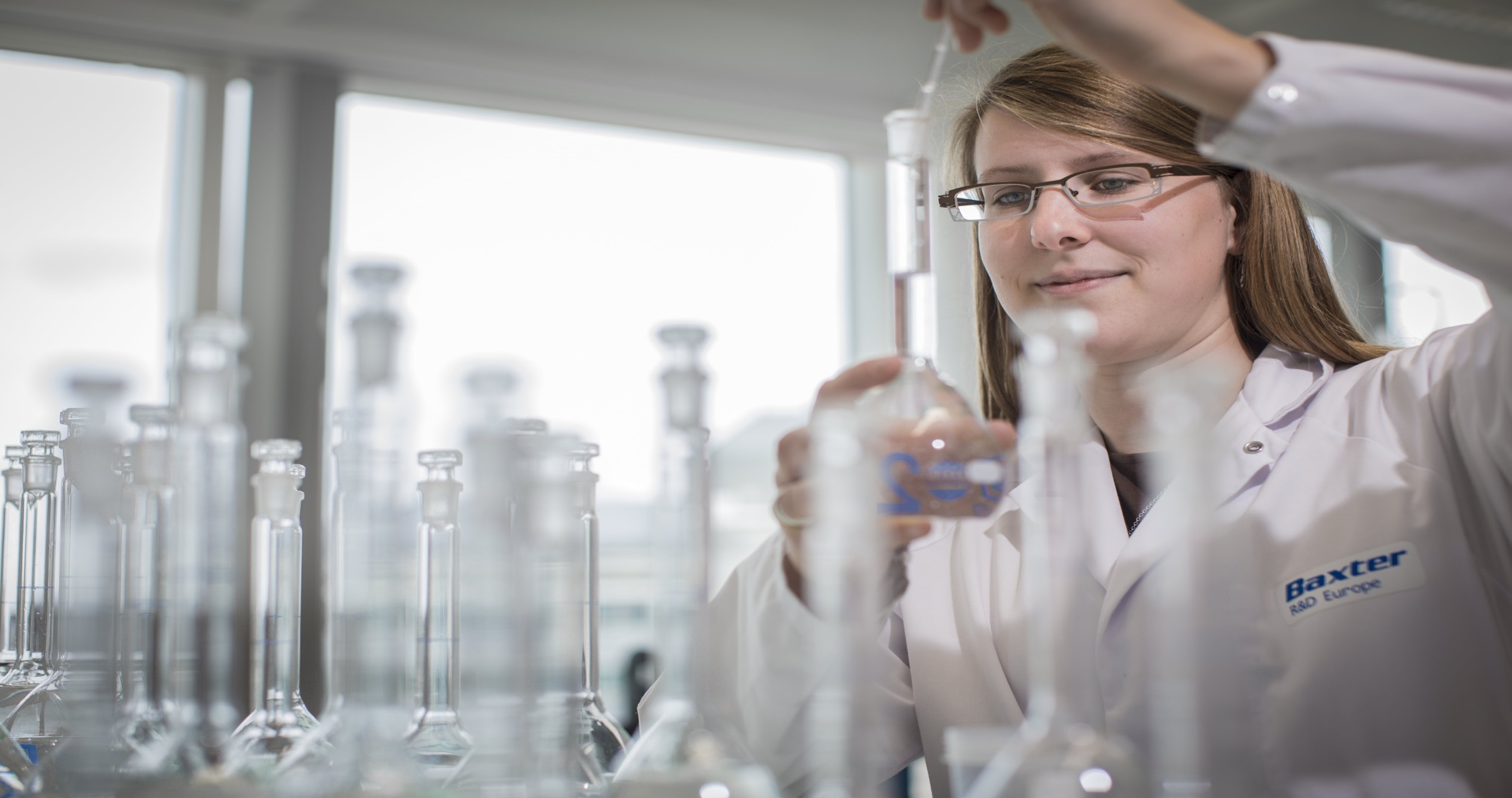 Lack of diversity in STEM
Undergraduates are leaving STEM
Challenges in attracting, engaging and developing STEM talent – particularly early in career
Millennials provide a good opportunity for STEM diversity
6
Baxter Confidential — Highly Restricted: Do not distribute without prior approval
How Baxter Attracts, Engages and Develops Diverse STEM Talent
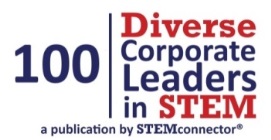 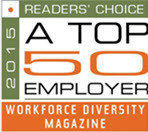 7
Baxter Confidential — Highly Restricted: Do not distribute without prior approval
How Baxter Attracts, Engages and Develops Diverse STEM Talent
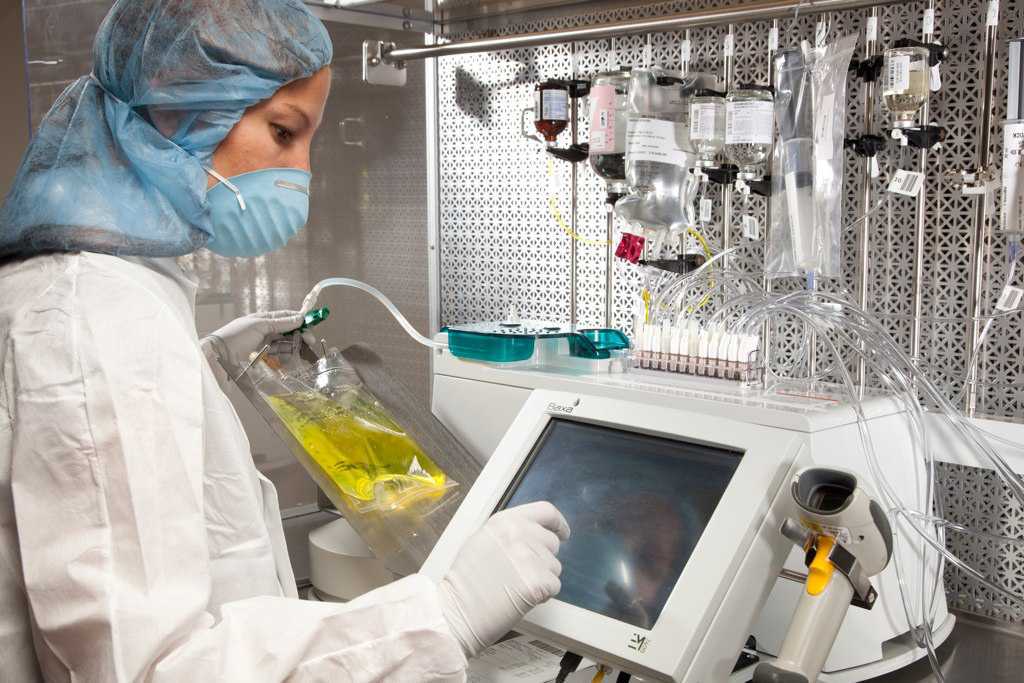 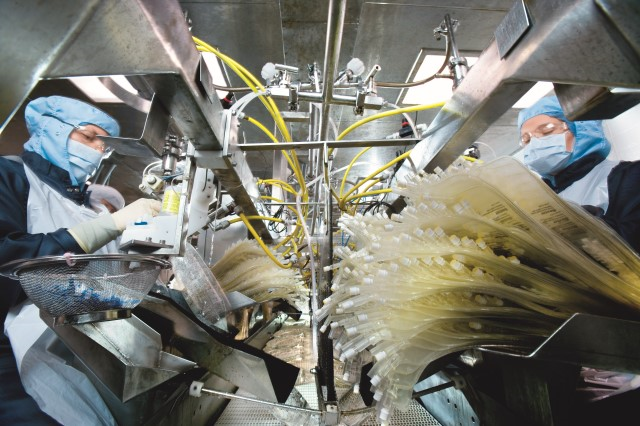 Career Development
Elementary, High School and College
Early Talent Technical Development Program
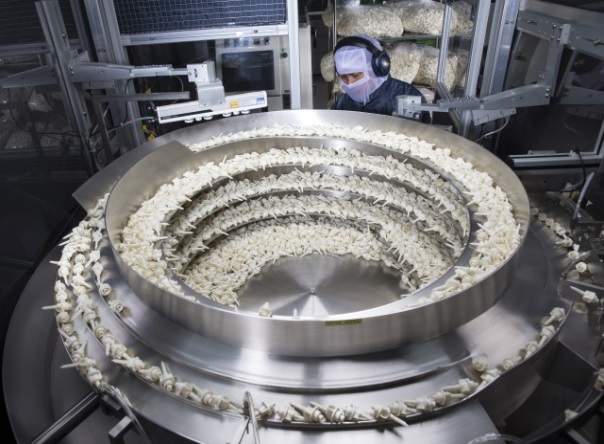 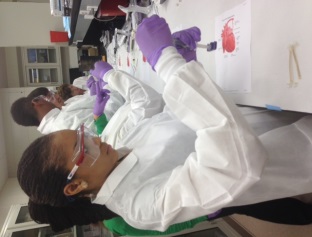 Intern and Co-Op Program
8
Baxter Confidential — Highly Restricted: Do not distribute without prior approval
Generate STEM Interest and Engage with Diverse Students
Baxter’s Commitment To Math And Science Education:
Engage with students on STEM-related projects, programs, and research
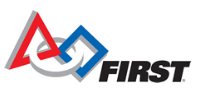 Elementary, High School and College
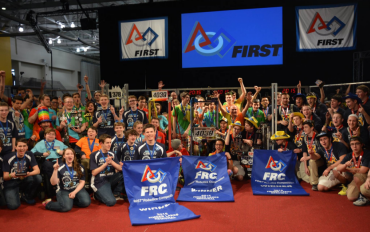 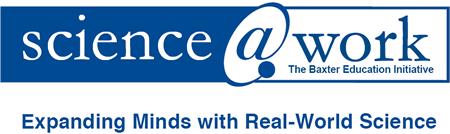 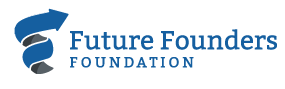 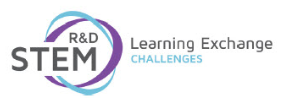 First Robotics competition
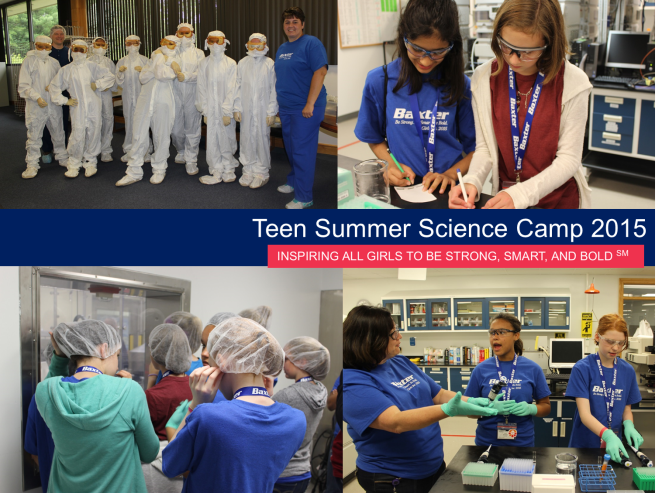 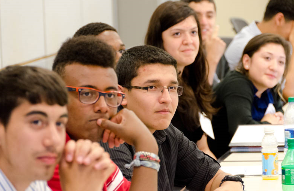 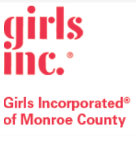 Science@Work high school visit
9
Baxter Confidential — Highly Restricted: Do not distribute without prior approval
Science@Work: Demonstrating Impact
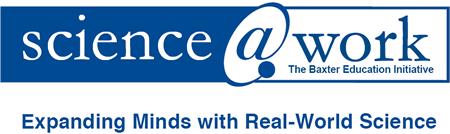 10
Baxter Confidential — Highly Restricted: Do not distribute without prior approval
Attract, Engage and Develop a Diverse Pool of STEM Talent
Attract, engage and develop pool of top talent for Baxter’s Early Talent Program and other open Baxter positions
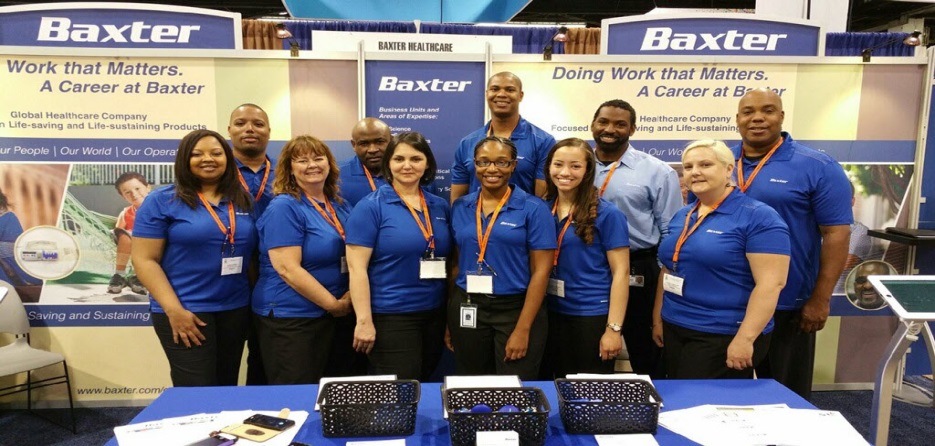 Intern and Co-Op Program
Baxter recruiting for new talent at a National Society of Black Engineers event.
We attract diversity with diversity.
11
Baxter Confidential — Highly Restricted: Do not distribute without prior approval
Develop Future STEM Leaders
Develop future Baxter leaders prepared to design and produce Baxter’s next generation of products
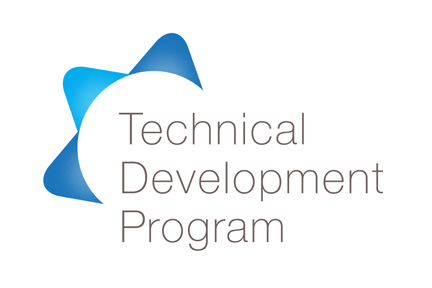 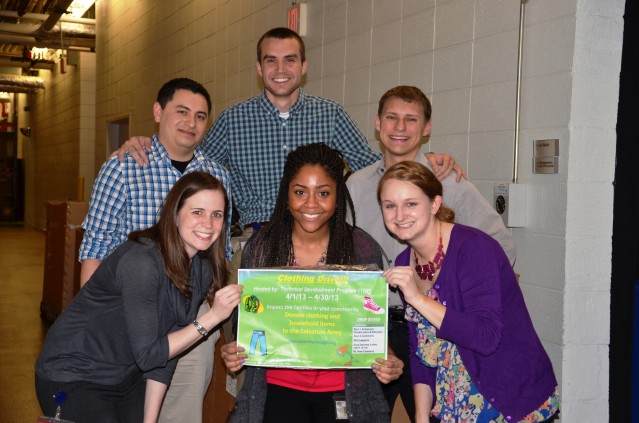 Early Talent Technical Development Program
Technical Development Program  community volunteers.
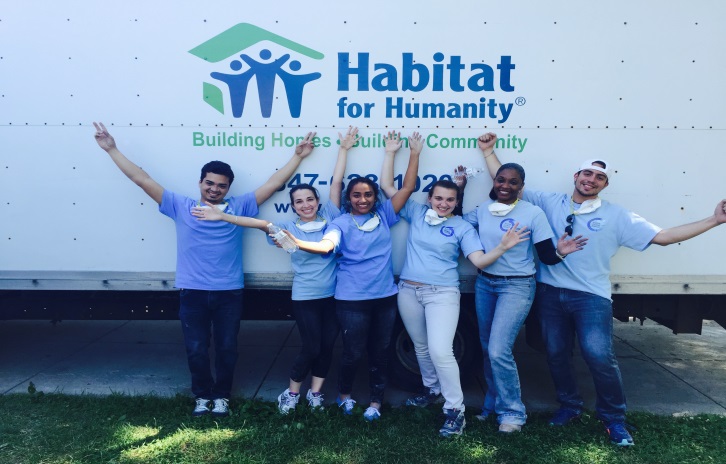 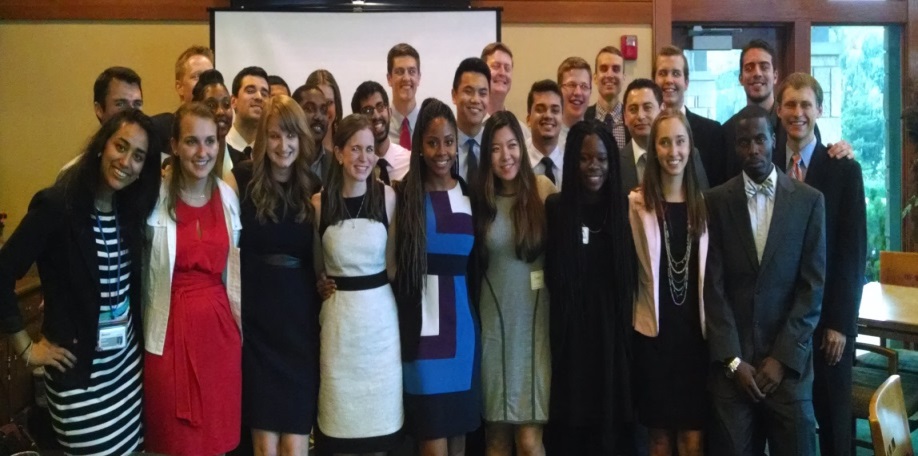 Technical Development Program  graduates and alumni.
Technical Development Program community volunteers.
12
Baxter Confidential — Highly Restricted: Do not distribute without prior approval
Attracting, Engaging and Growing Millennial STEM Talent at Baxter
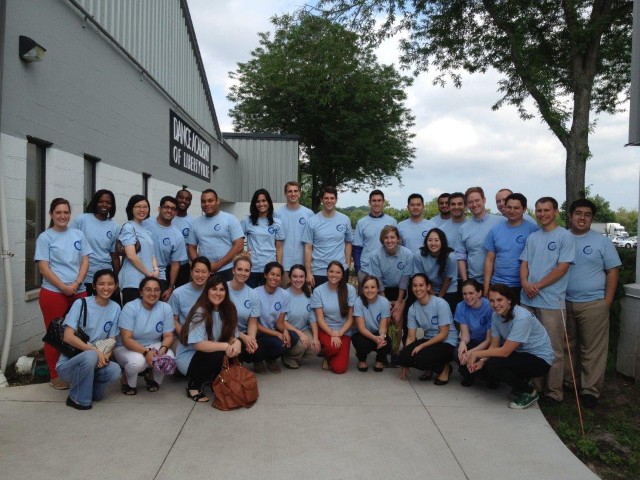 Sense of Community
Give Back
Be Heard
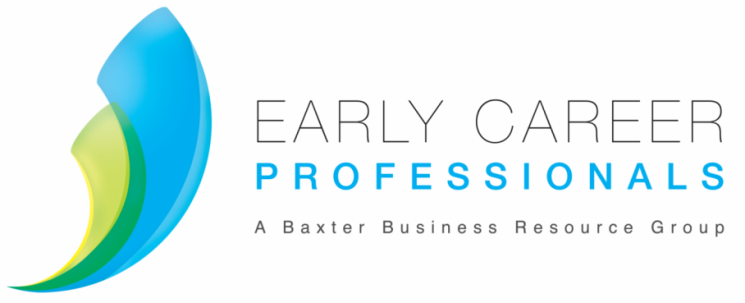 Technical Development Program and Early Career Professional Members  community volunteers.
Growth & Development
Work/Life “Weave”
Recognition
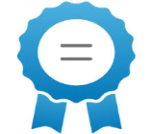 13
Baxter Confidential — Highly Restricted: Do not distribute without prior approval
Create a Sense of Community with Diverse Talent
Baxter Business Resource Groups: Helping Baxter employees achieve professional development aspirations and drive awareness and engagement across diverse employee groups
Career Development
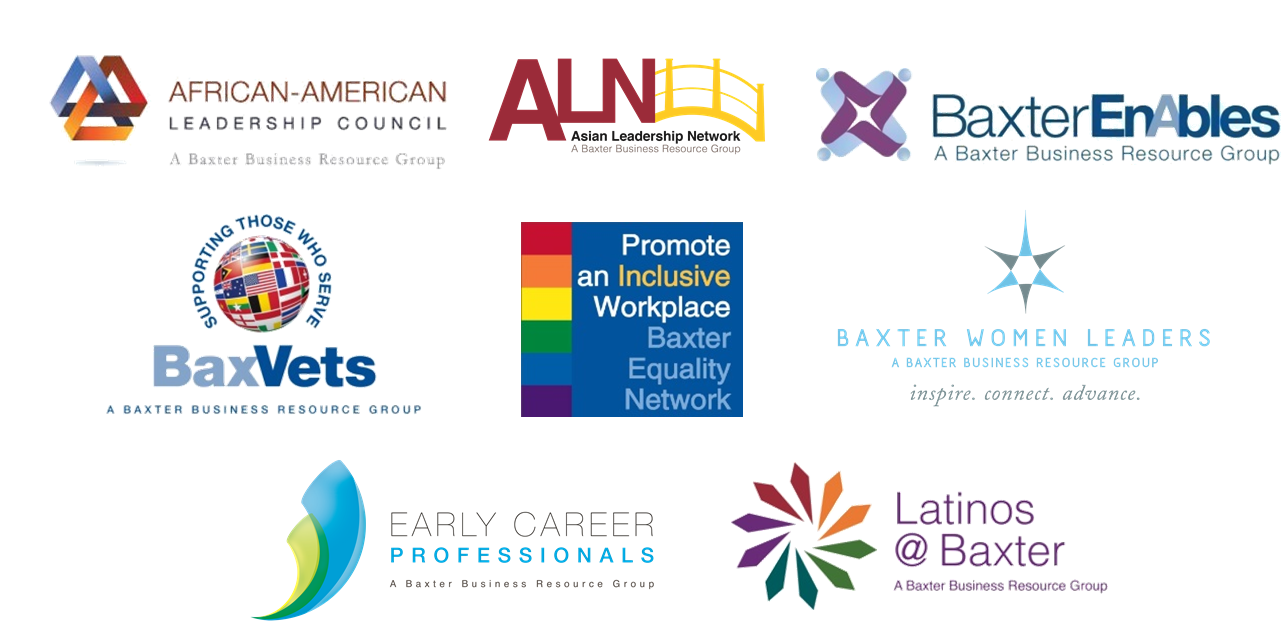 14
Baxter Confidential — Highly Restricted: Do not distribute without prior approval
Questions?
15
Baxter Confidential — Highly Restricted: Do not distribute without prior approval
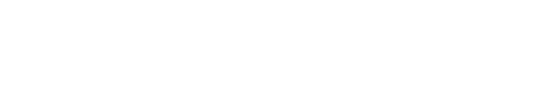 Thank You!